Музыкальные инструменты из нетрадиционного материала
Подготовила: Усанина Гульнара Габдулхаевна музыкальный руководитель МБДОУ – 
детский сад компенсирующего вида №244
Музыкальные инструменты 
своими руками
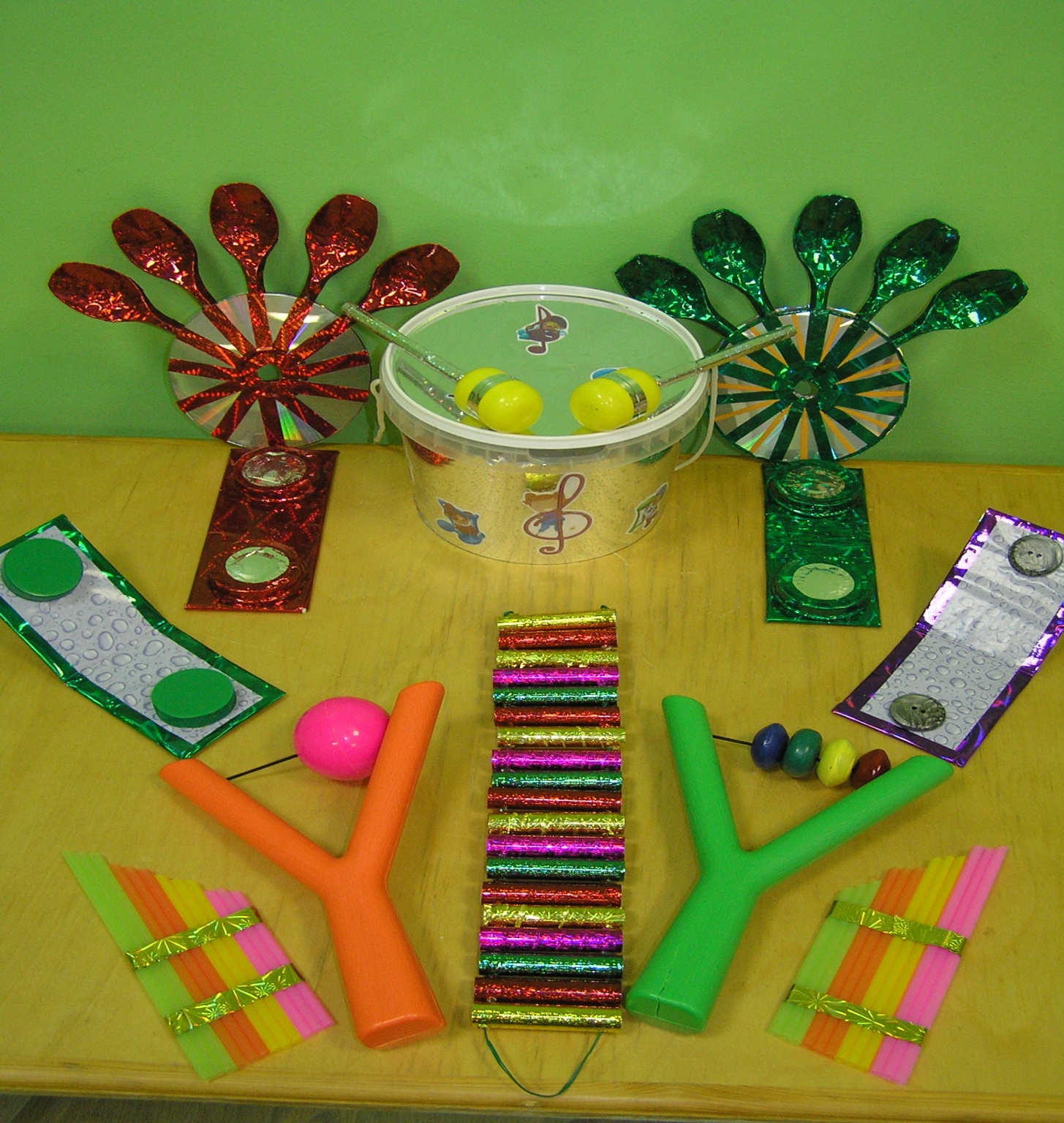 Музыкальные инструменты 
своими руками
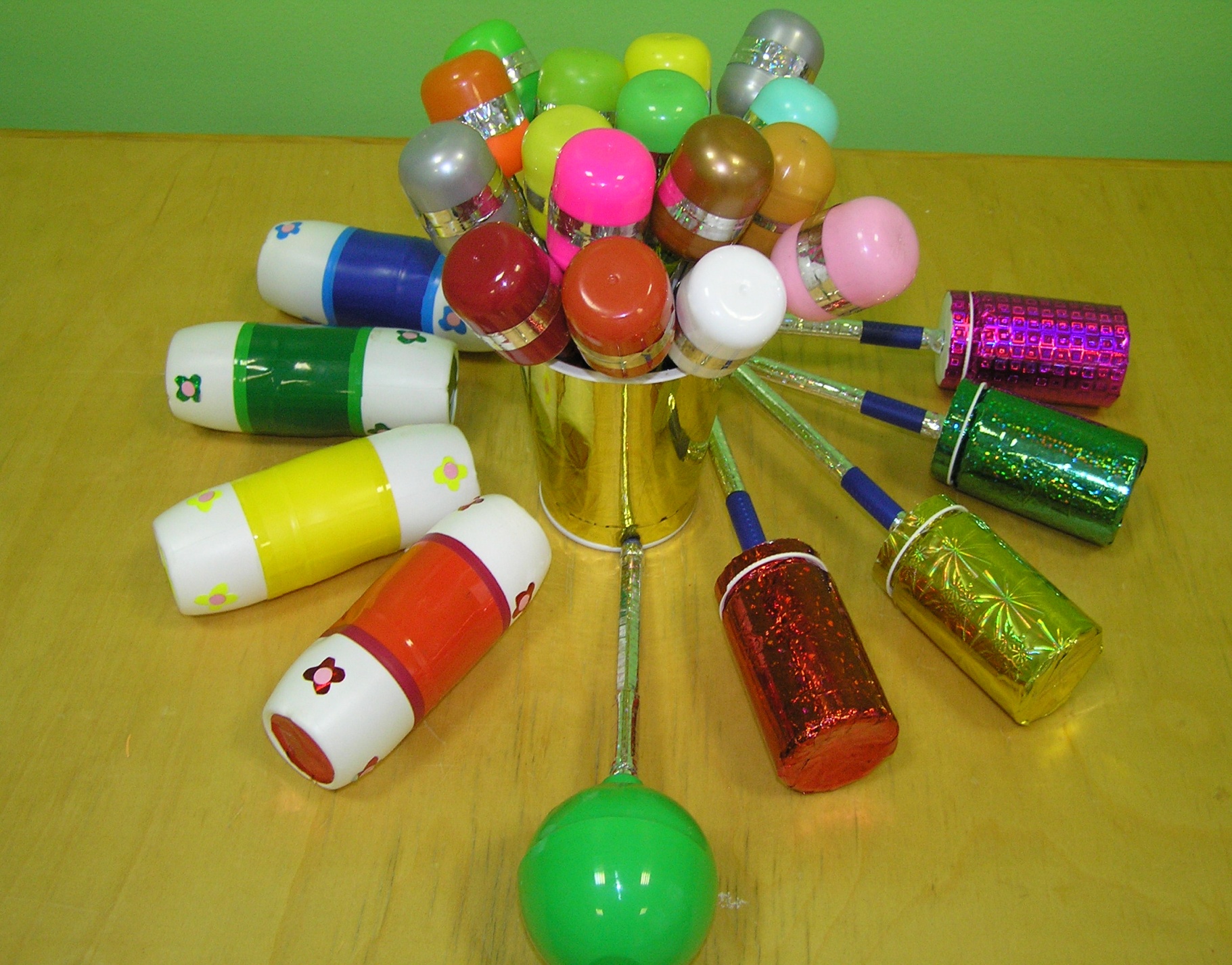 Музыкальные инструменты своими руками
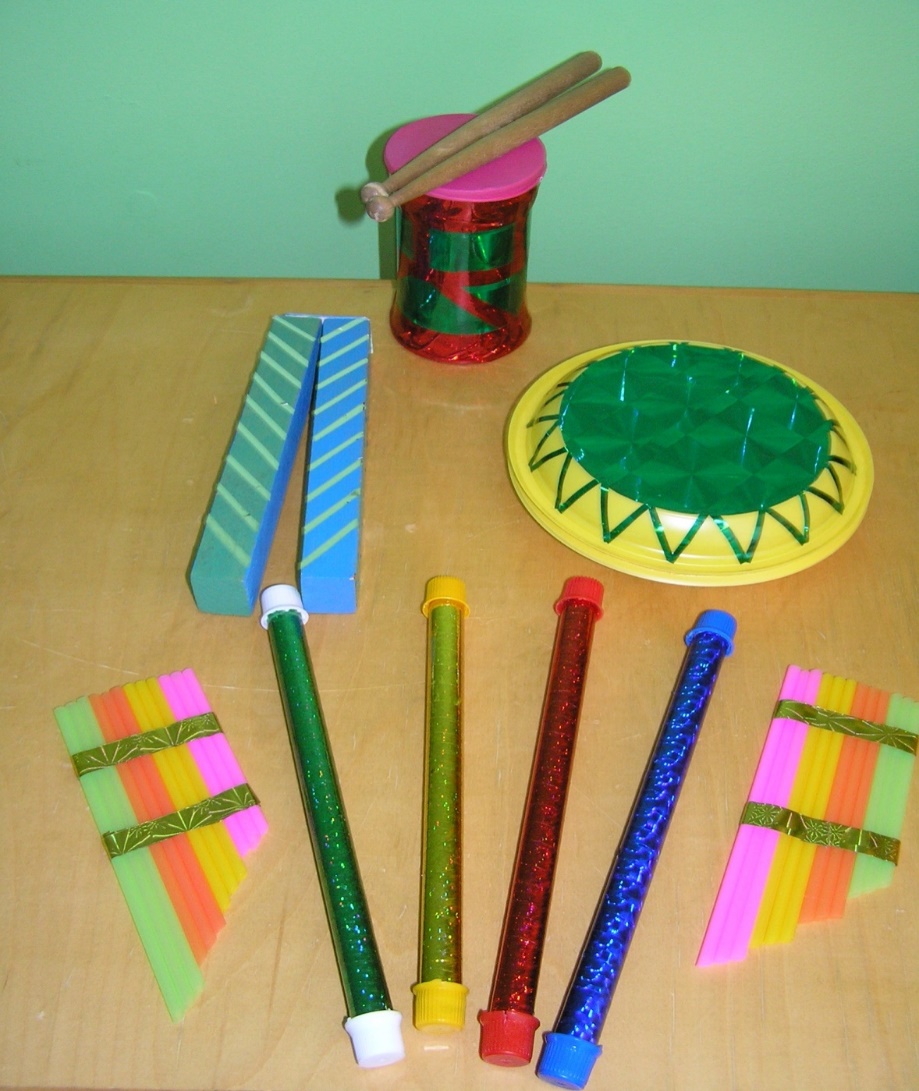 Музыкальные инструменты 
своими руками
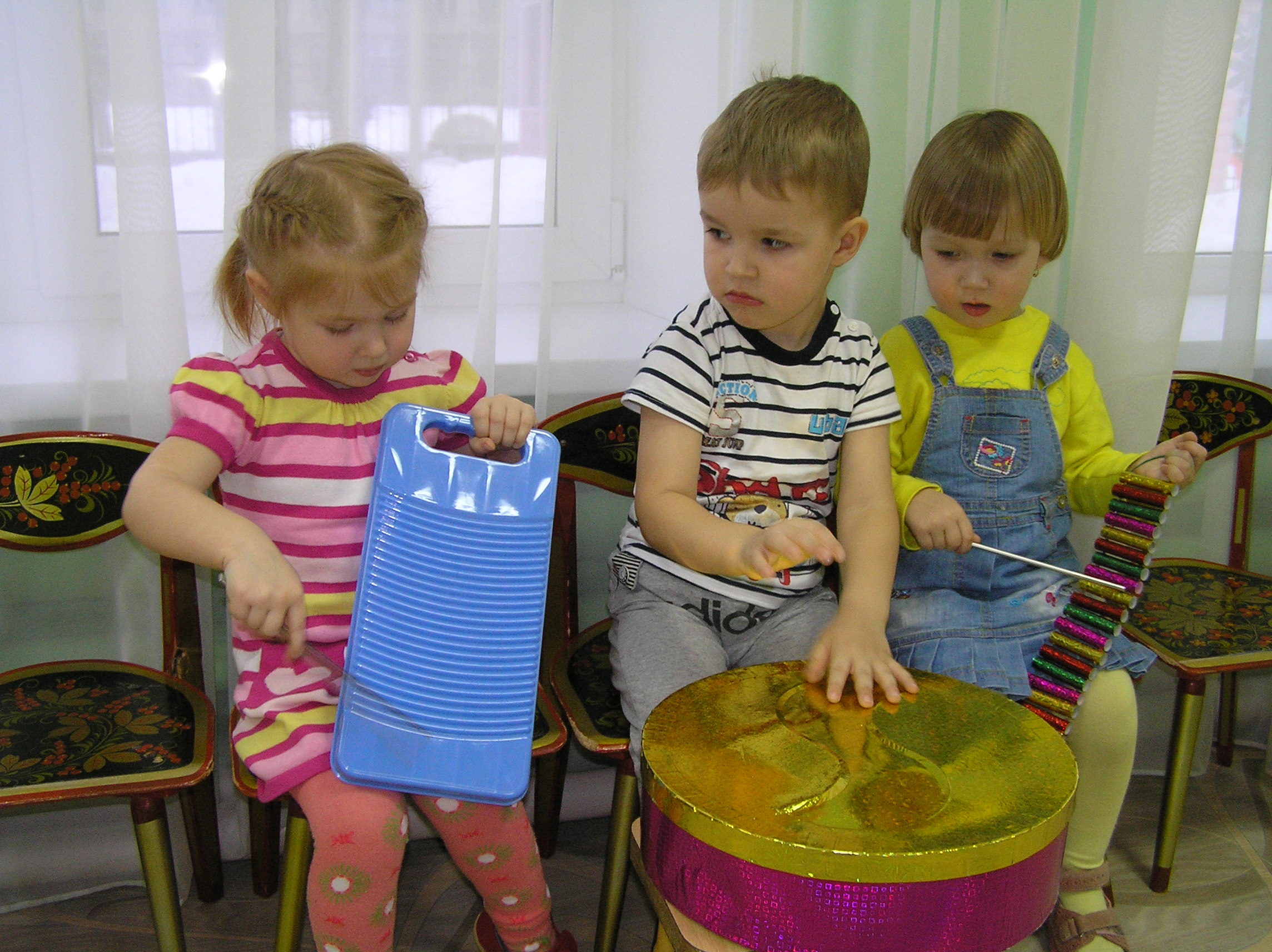